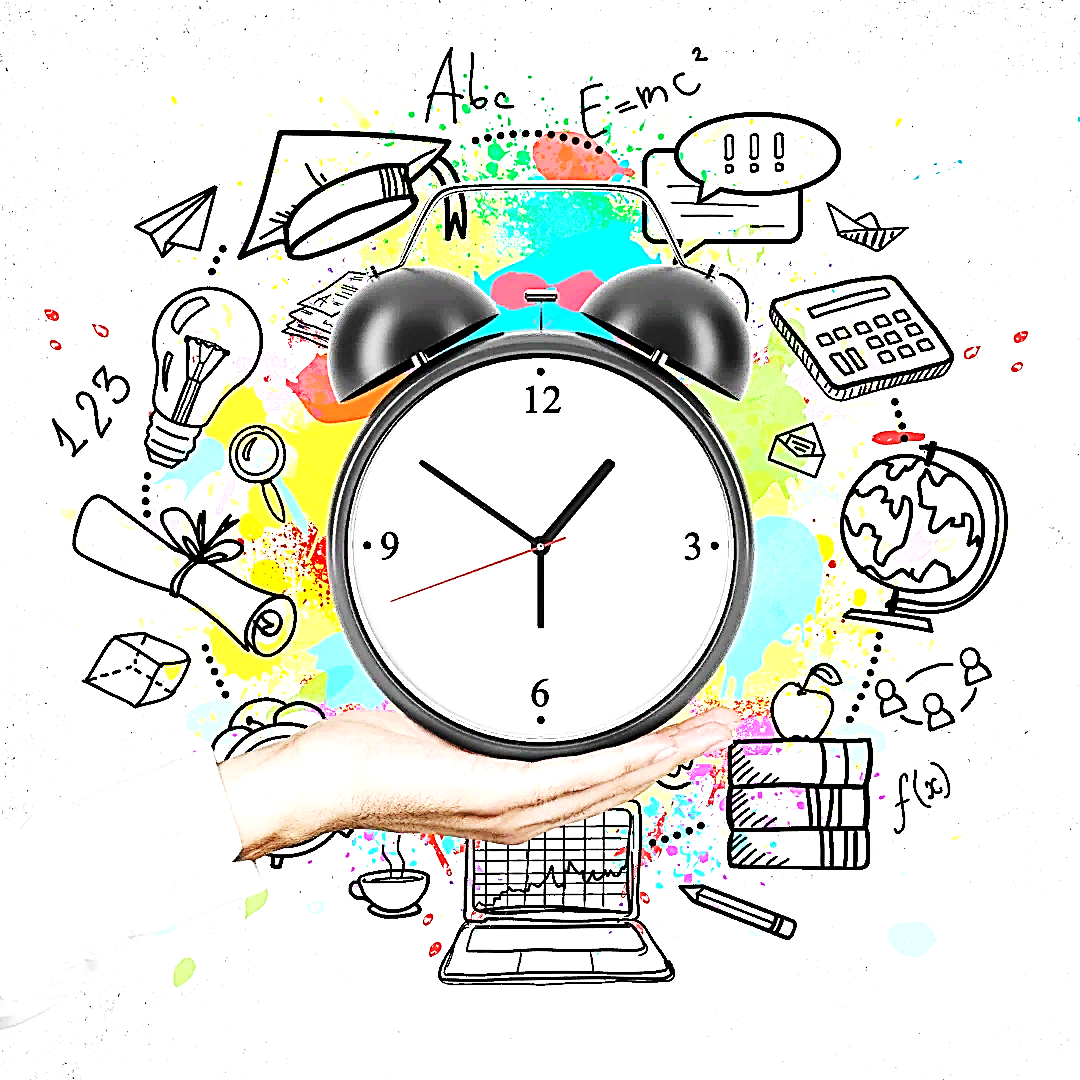 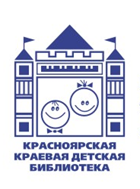 Планируй по-своему. Профессиональные инструменты тайм-менеджмента
Дейнеко Ирина Васильевна,
 главный библиограф ККДБ
г. Красноярск, 2023, 9 ноября
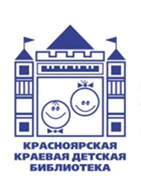 Блиц-опрос:
Кто из вас занимается планированием?
Зачем вы планируете свою работу?
Что вы планируете?
Когда занимаетесь планированием?
Какими источниками планирования вы располагаете?
Какие инструменты планирования используете?
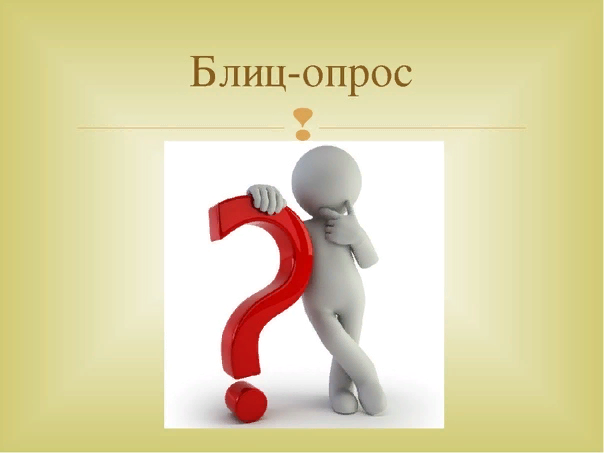 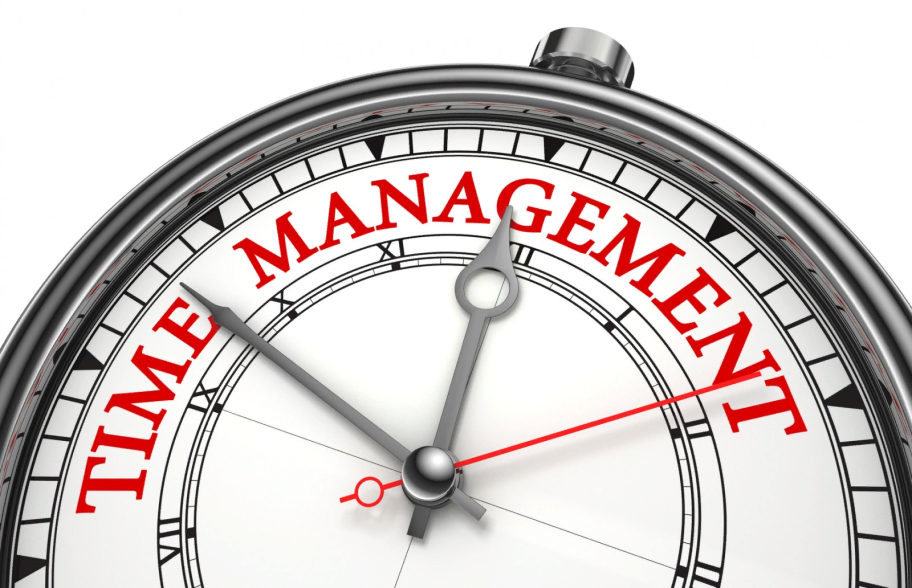 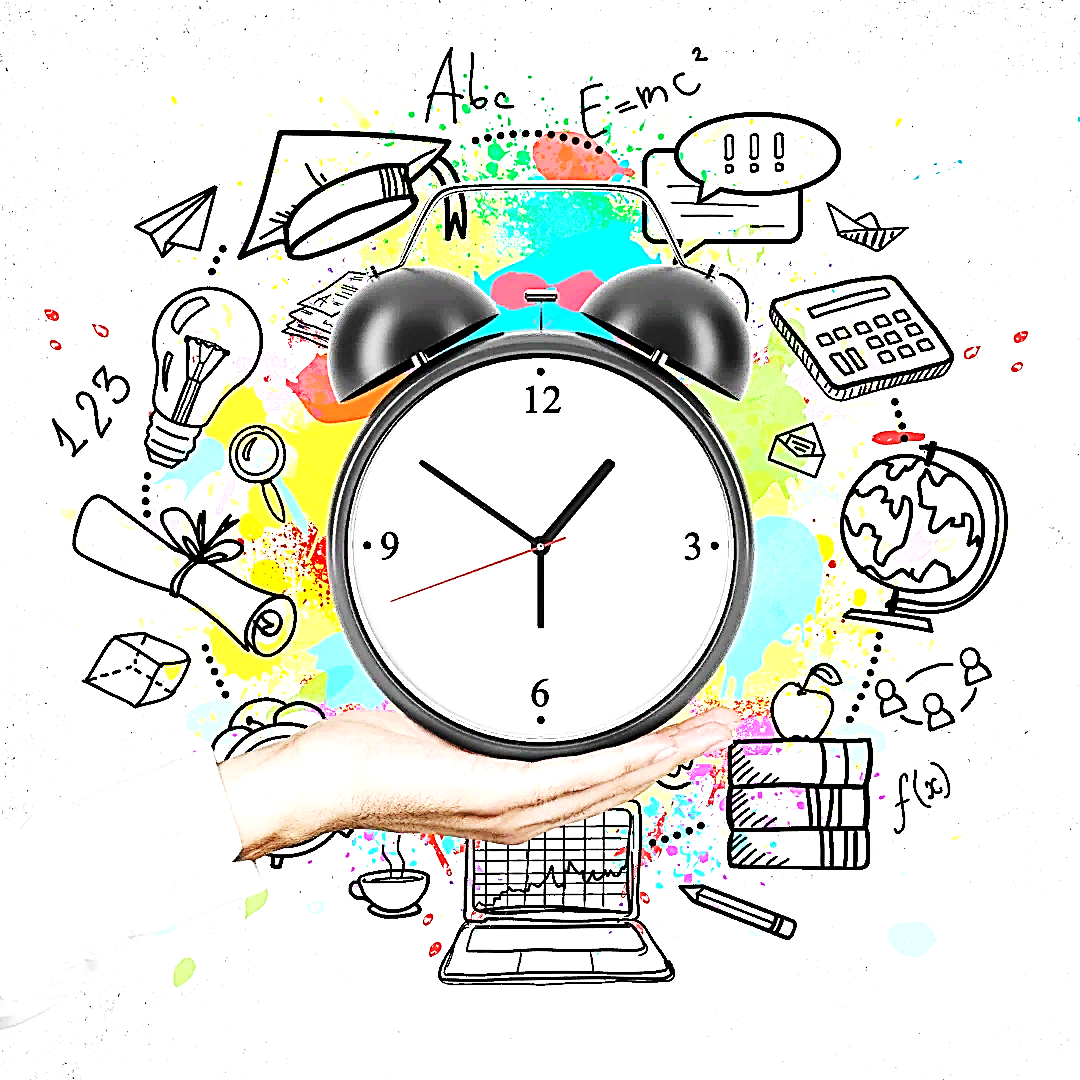 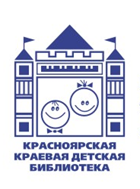 Планируй по-своему. Профессиональные инструменты тайм-менеджмента
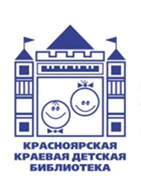 Тайм-менеджмент. Что это?
Это техники и методы для управления временем. Это самоорганизация и управление собой. Тайм-менеджмент помогает человеку или компании планировать время и экономить ресурсы. Например, если завалило работой, а вы не знаете, за что браться в первую очередь, следует расставить приоритеты.
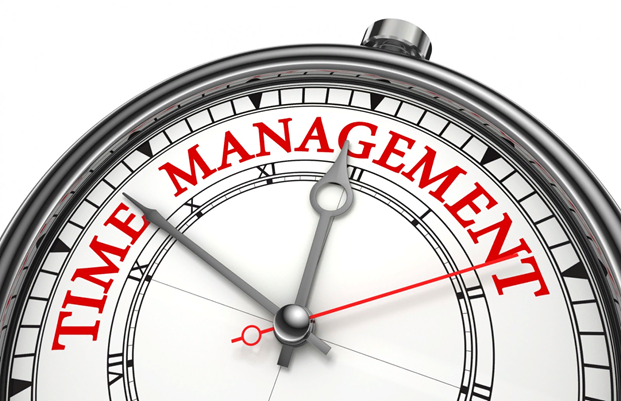 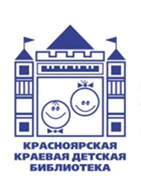 Что такое инструменты планирования?
Набор средств, методов, способов, используя который предприятие (хозяйствующий субъект) или отдельный человек сможет спланировать свою деятельность, определить перспективы и возможности своей организации и свои в достижении поставленных результатов.
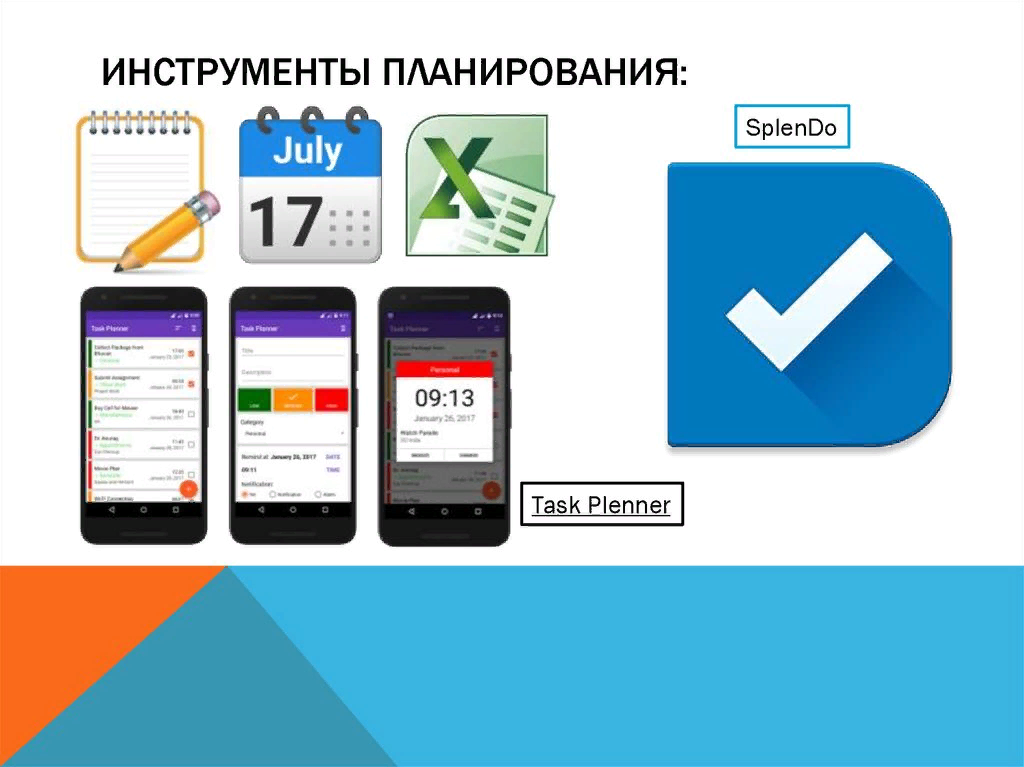 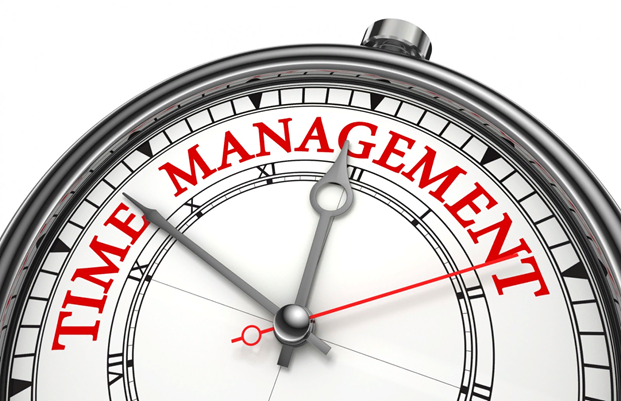 Таблица инструментов для разных типов людей
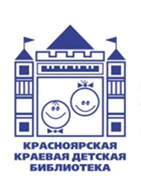 Карта желаний
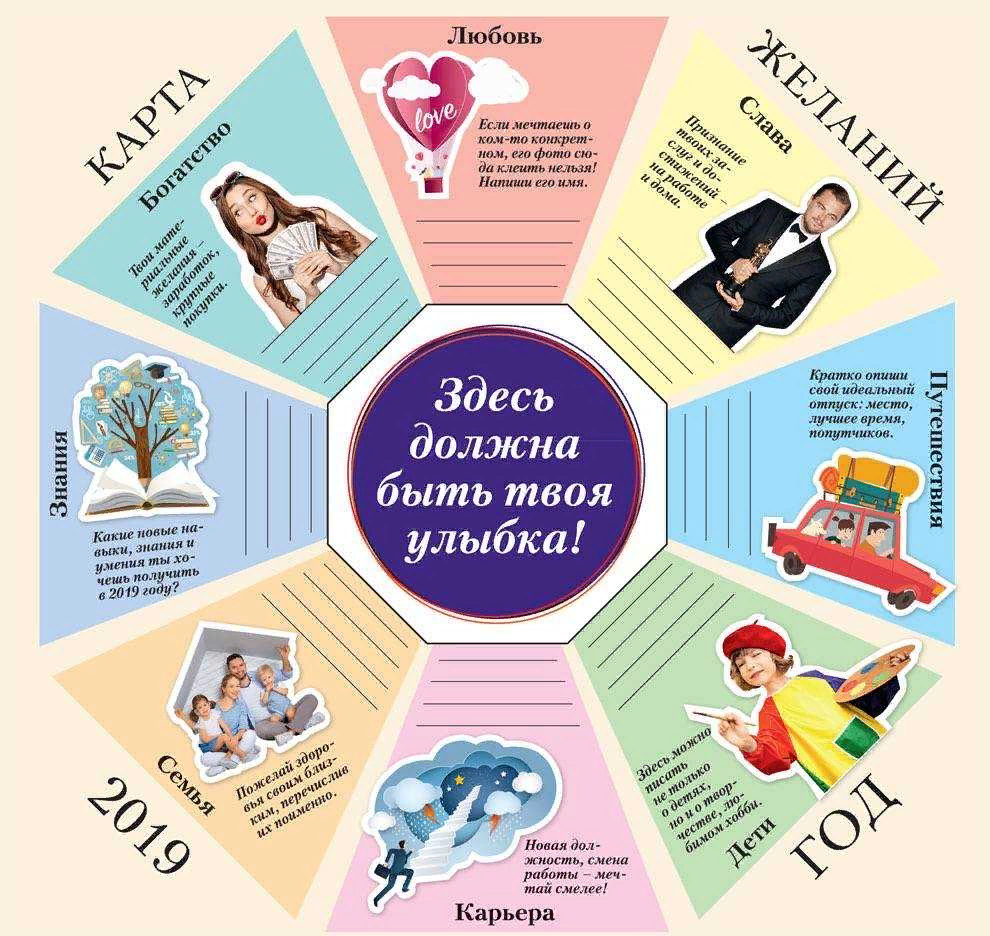 Сетка месячного плана работы
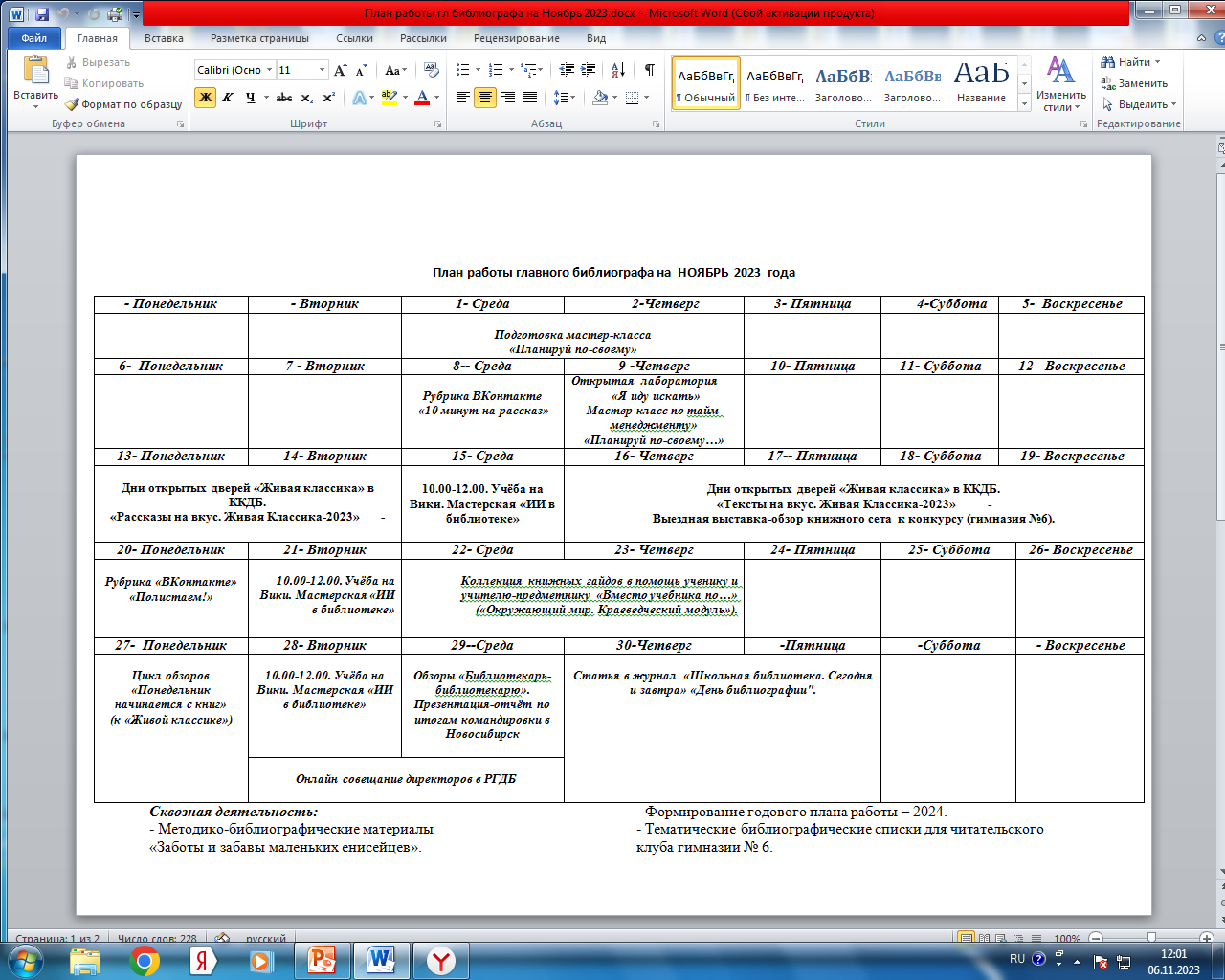 Модель-матрица Эйзенхауэра
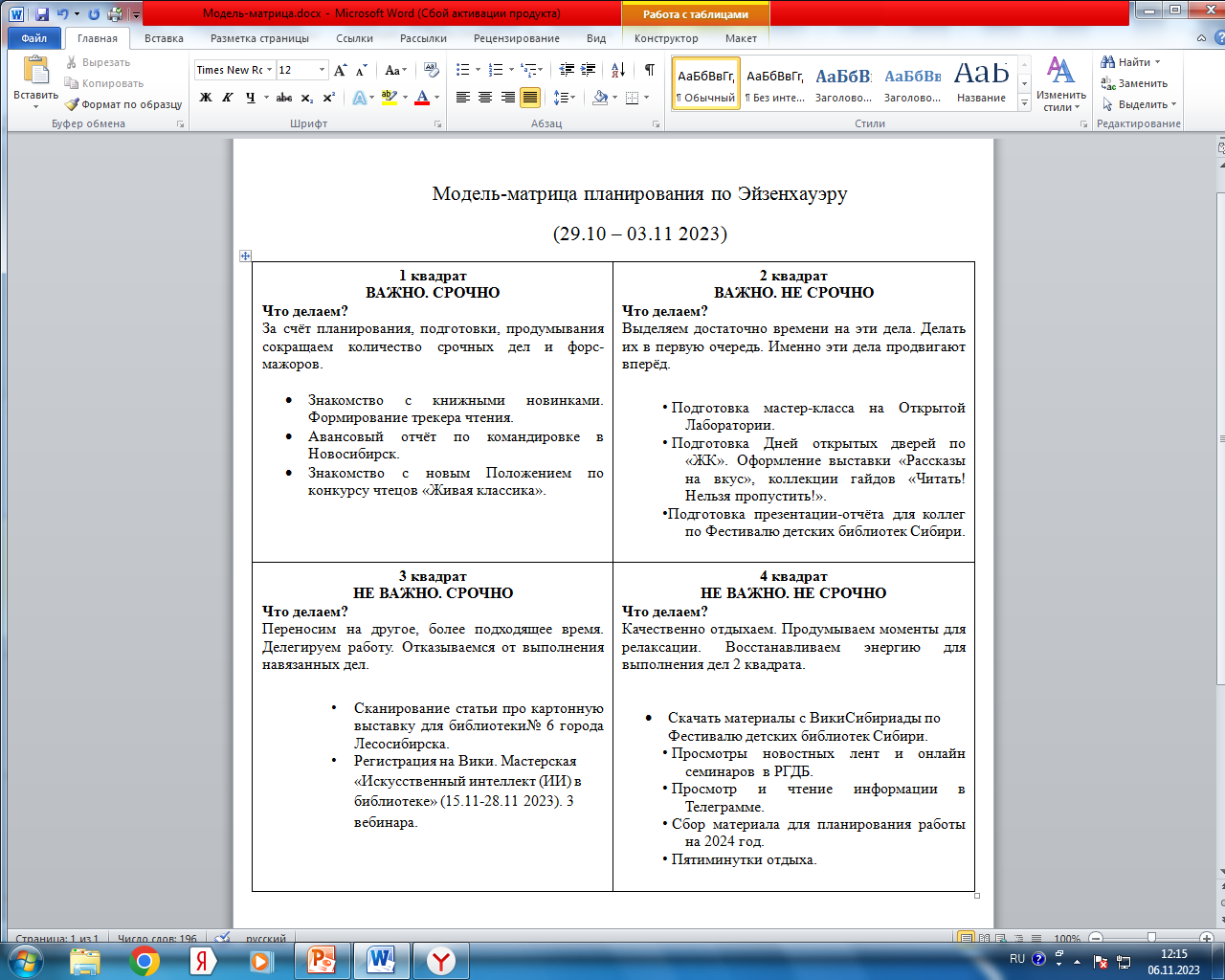 «Срочные дела редко бывают важными, и в тоже время важные дела редко бывают срочными»
(Дуайт Эйзенхауэр)
Вопросы для обсуждения:

Какие дивиденды могут принести в будущем дела из пункта 1?

Случаются ли у вас срочные неважные дела и как можно поступить с ними, чтобы не поддаваться на призывную срочность?

Какие дела 4-го квадрата есть у вас? Почему вы ими занимаетесь?
Заметки на «салфетке» (ежедневки)
Цель: быстрая визуализация идей для ценностных предложений
Записи на салфетках – это не просто набор слов на кусочке бумаги. Каждая запись на салфетке – это маленький оазис, где мы можем выразить свои эмоции, мысли, идеи. 

В мире записей на салфетках соединяются прошлое, настоящее и будущее. Они становятся своеобразными заводчиками мыслей.

 Записи на салфетках пронизаны эмоциональностью. Ведь во время еды мы отдыхаем, расслабляемся, и наши мысли становятся более свободными. И именно тогда рождаются потрясающие фразы, высказывания, идеи – все это можно зафиксировать на салфетке. 

Они дают нам возможность сохранить эмоциональные впечатления и поделиться ими с другими людьми.

 Поэтому записи на салфетках так популярны в наши дни!
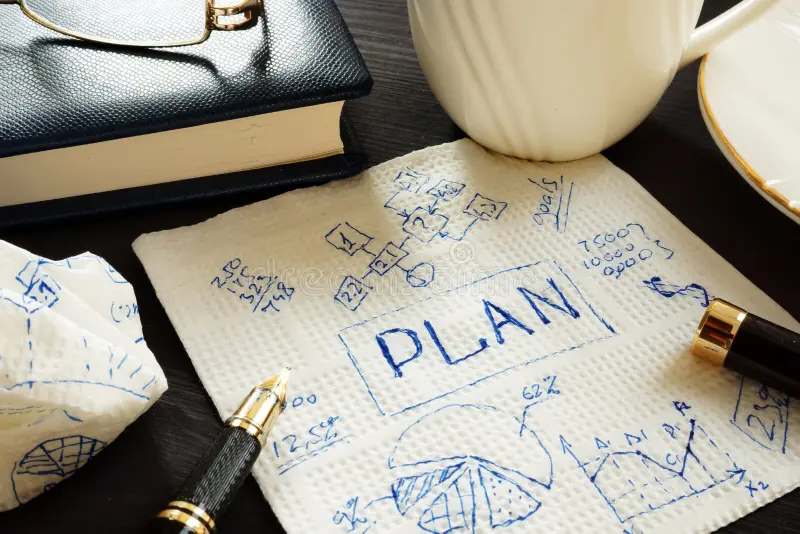 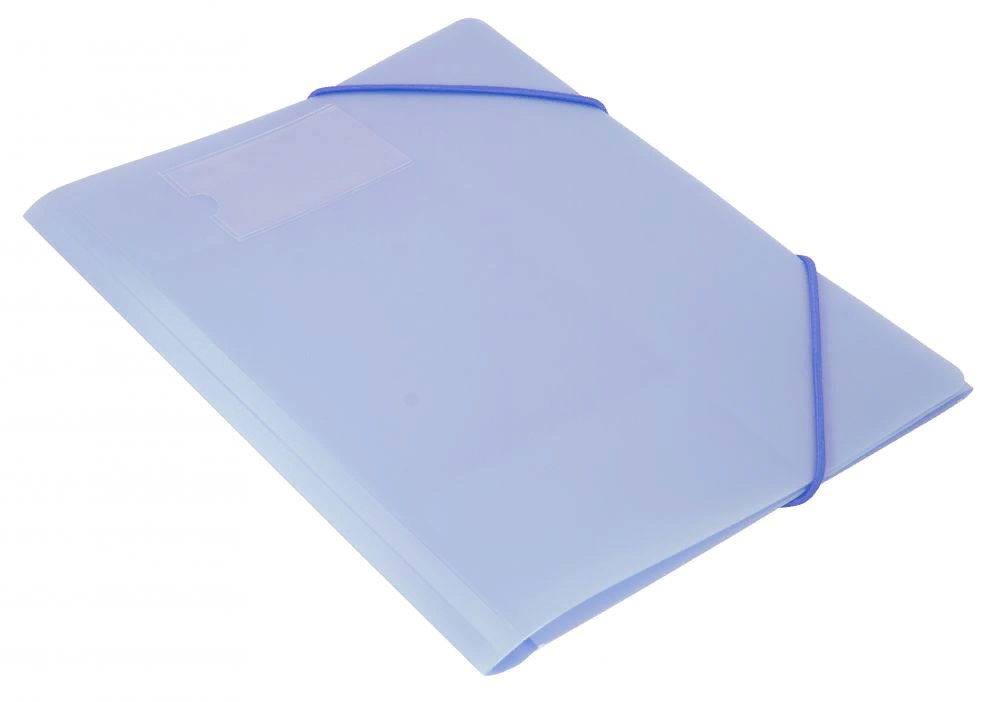 Файл-накопитель
Перед вами один из инструментов тайм-менеджмента. Дайте ему устную характеристику по схеме:

название инструмента, его форма и содержание;

плюсы и минусы инструмента;

что можно планировать с использованием данного инструмента;

возможно ли его тиражирование (практическое применение другими).
Задание в группы
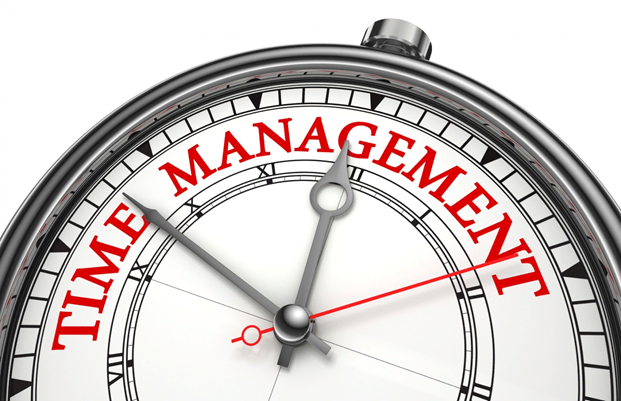 Интеллект-карта
Это аналитический инструмент. Благодаря ассоциативной логике интеллект-карта, с одной стороны, позволяет увидеть полную картину, а с другой – даёт возможность сосредоточиться на деталях и поэтапно описать ситуацию. Применять интеллект-карты можно с самыми разными целями:
- чтобы генерировать идеи (планировать и проектировать деятельность);
- готовиться к презентациям;
- организовывать и проводить различные мероприятия;
- запоминать большие объёмы информации;
- планировать рабочий день, месяц, год, отпуск, путешествие.
И многое, многое другое.
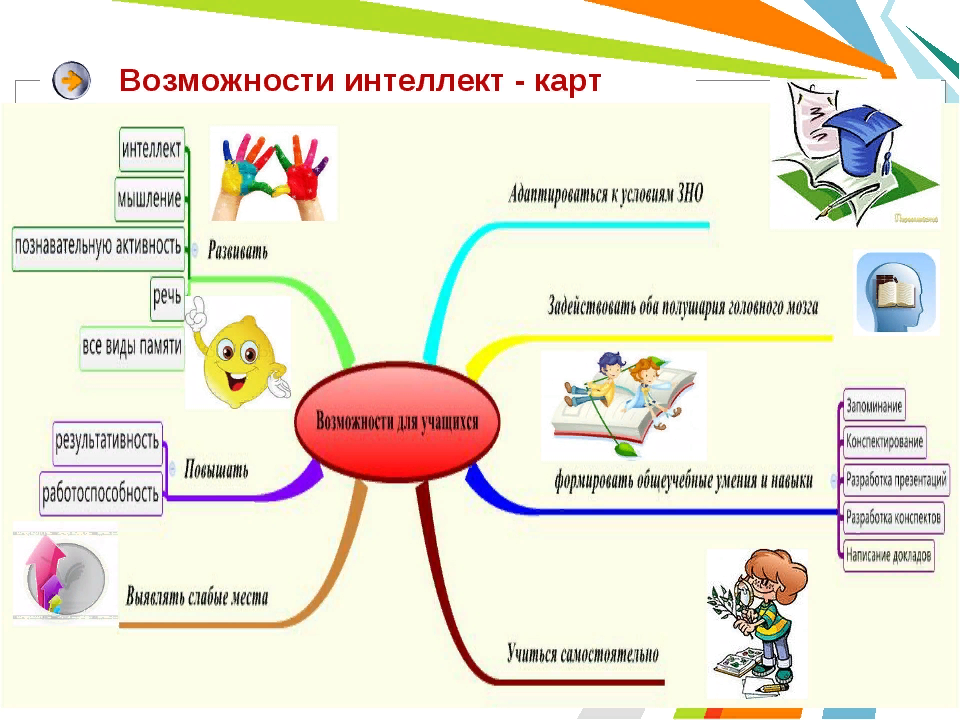 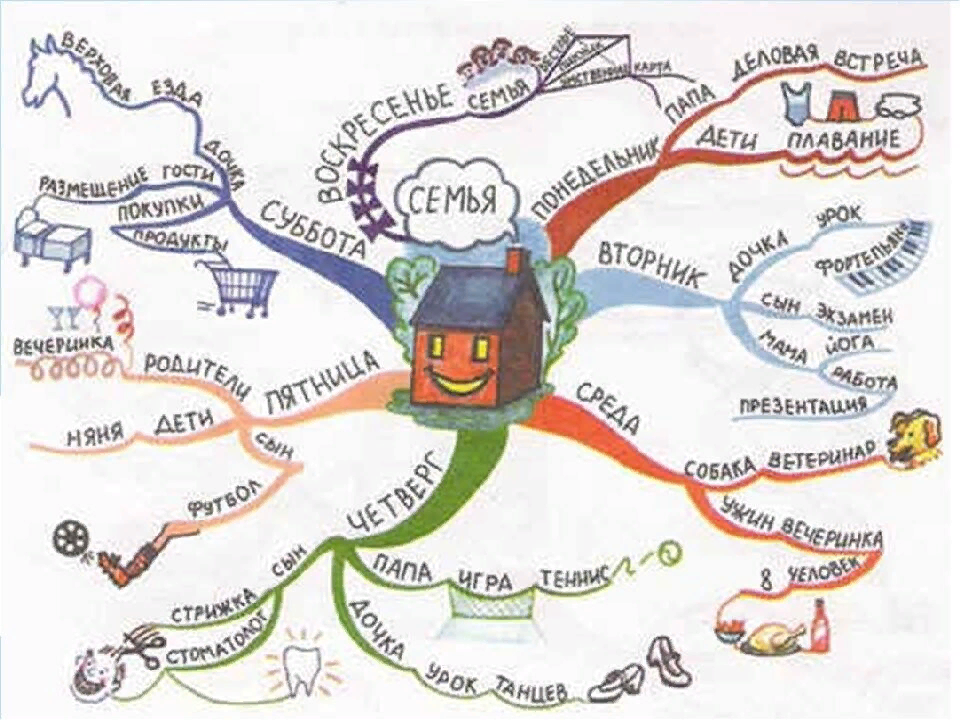 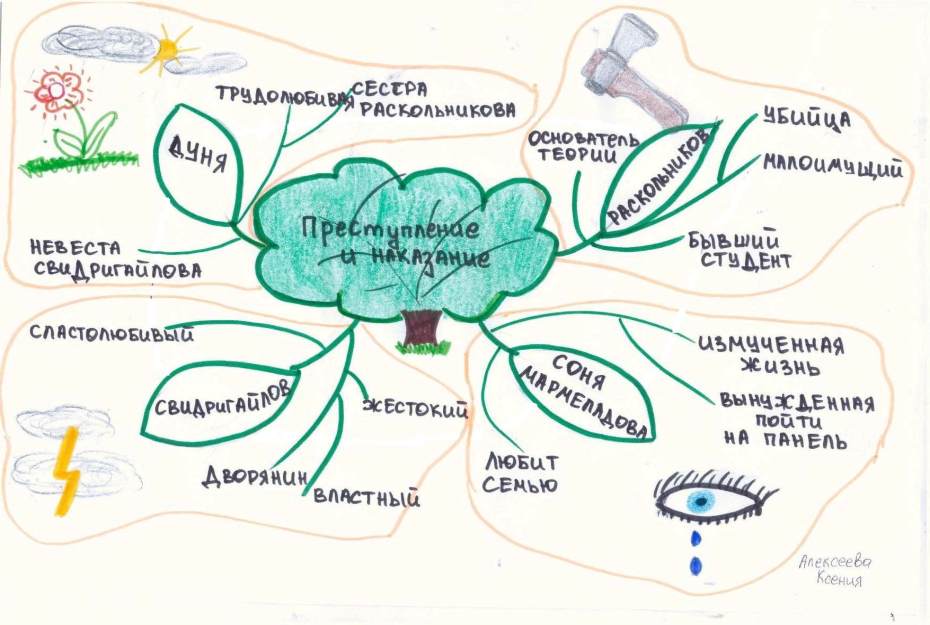 Интеллект-карта по одной книге
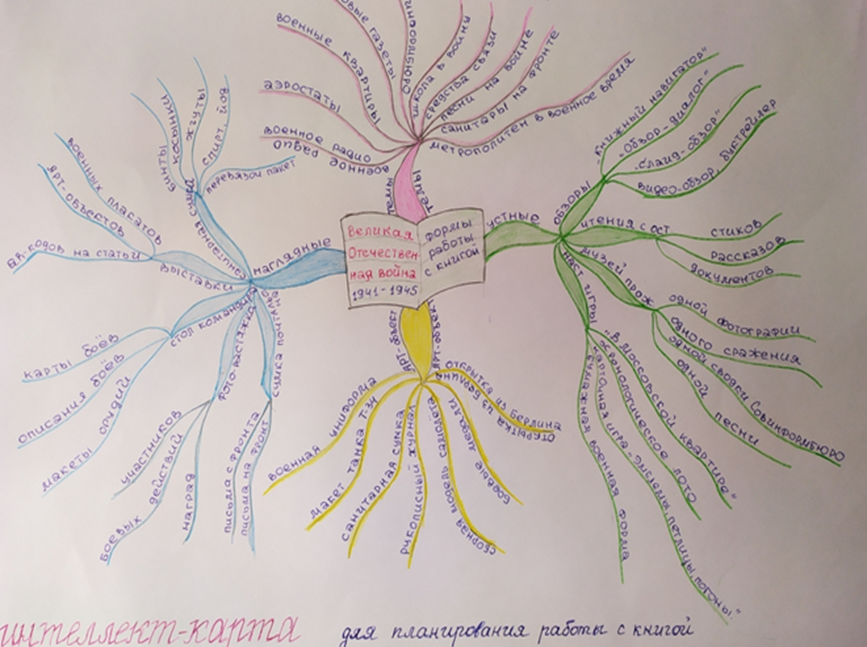 Таблица идей для организации выставочного пространства
План-схема выставки
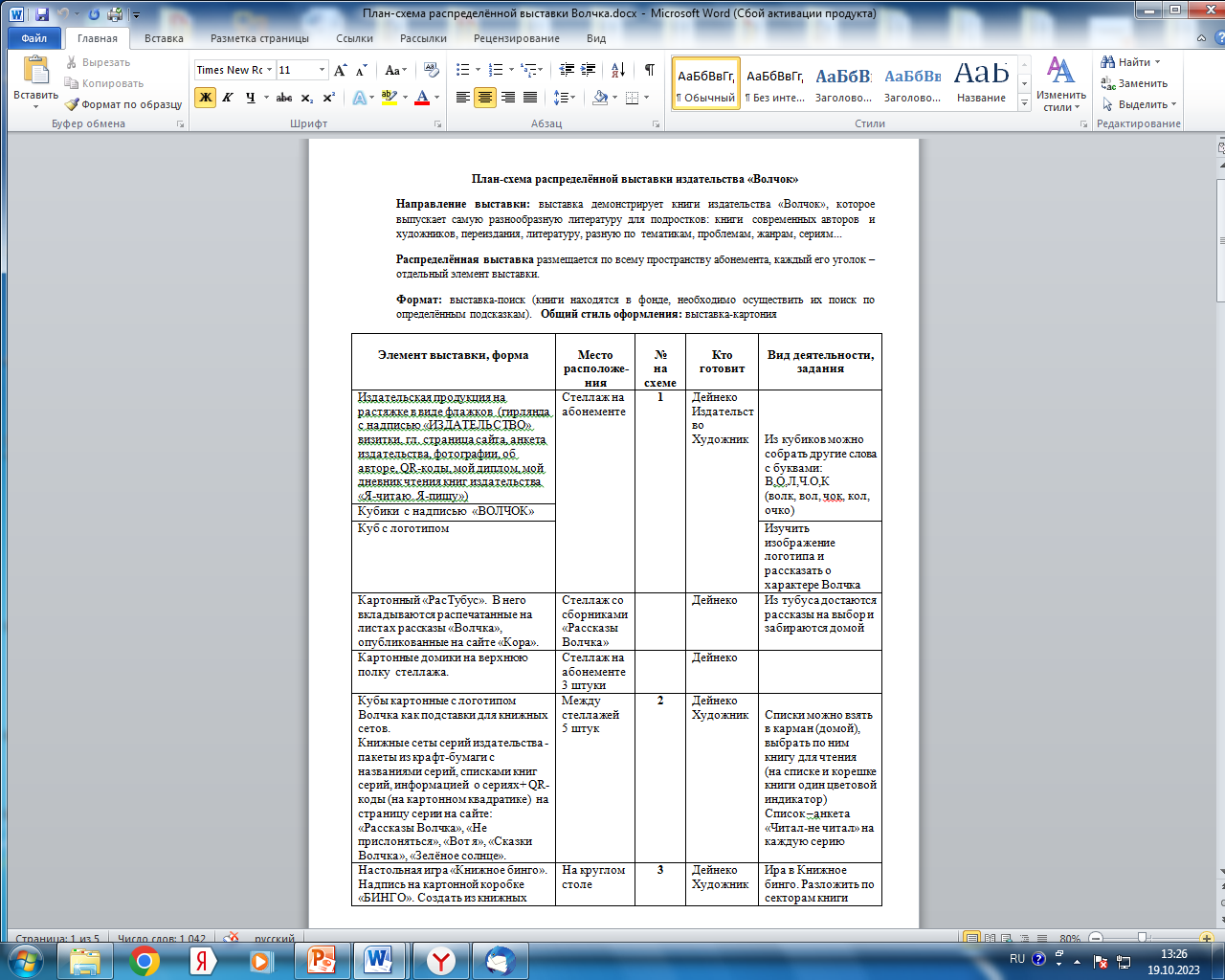 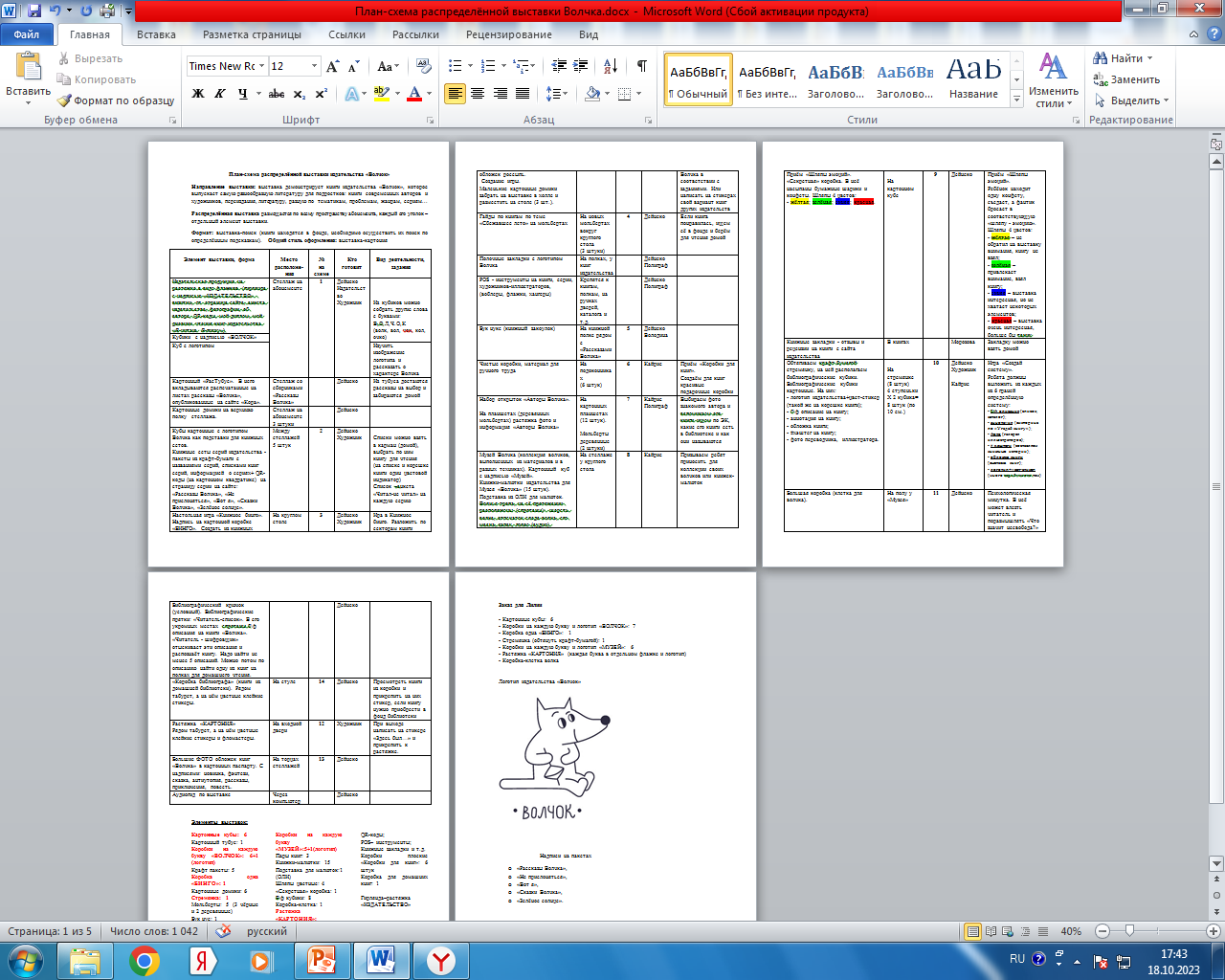 Технологическая  карта«Кто такие енисейцы» (вводное занятие)
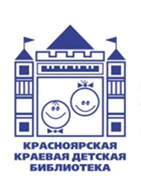 Что такое трекер чтения
Трекер или tracker (от англ. to track «прослеживать, оставлять след, намечать курс, создавать список, мотивировать»).

Трекер чтения – список, рисунок, график, таблица и т.д. для мотивации, планирования  и отслеживания успехов чтения.

Трекер чтения: личный, парный, групповой.

Трекер чтения: тематический, жанровый, персоналий, проблемный, универсальный (новинок).

Трекер: недельный, месячный, годовой, сезонный.
Примеры трекеров чтения
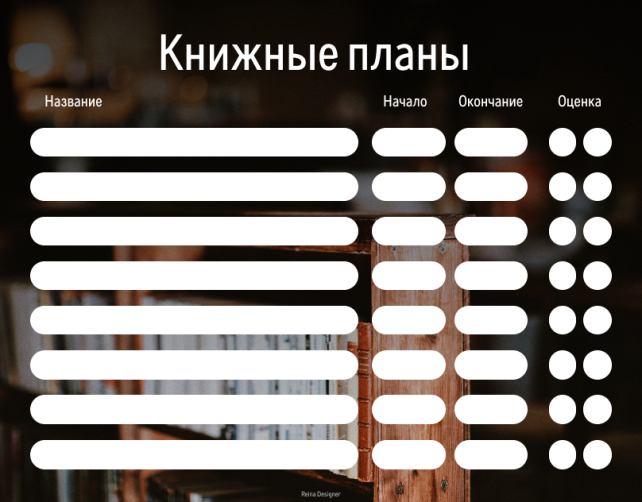 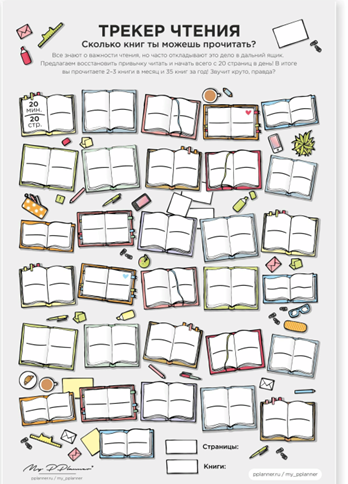 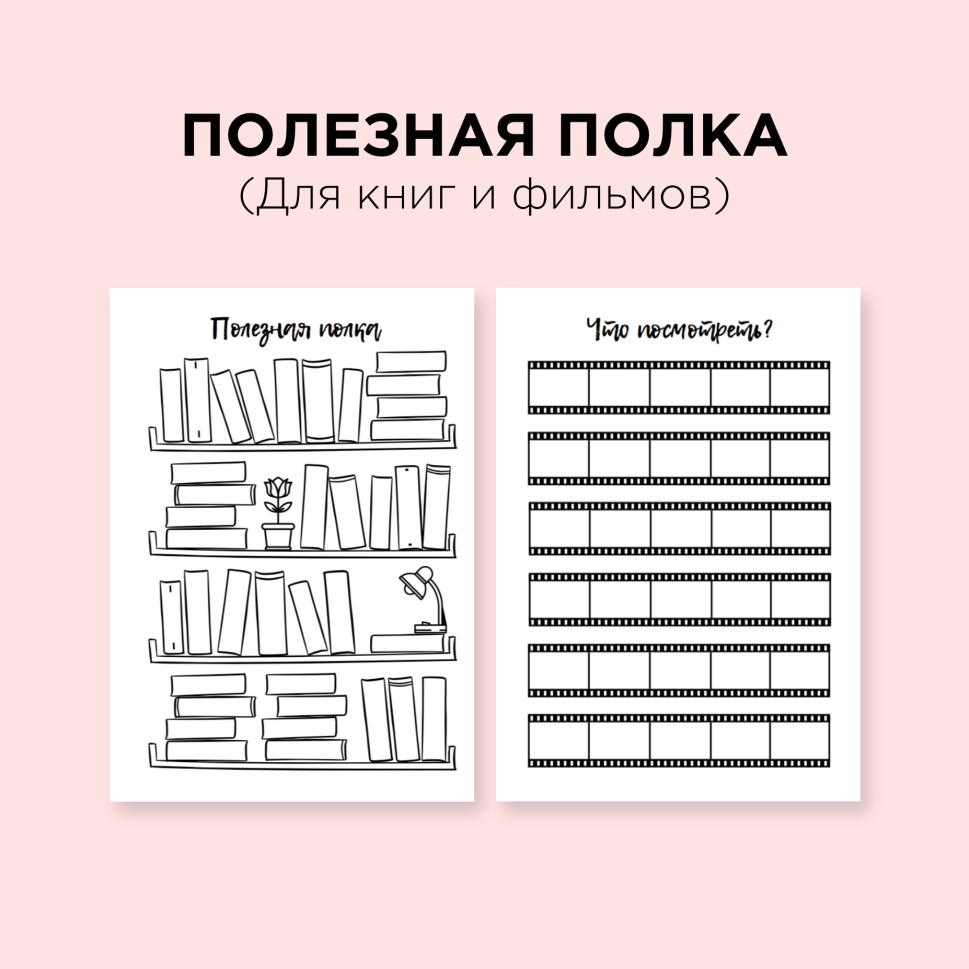 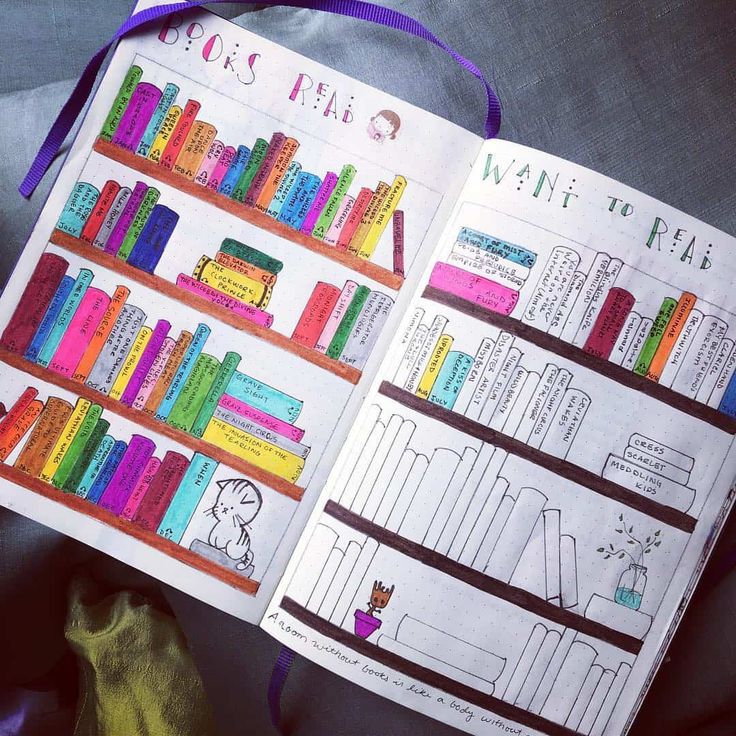 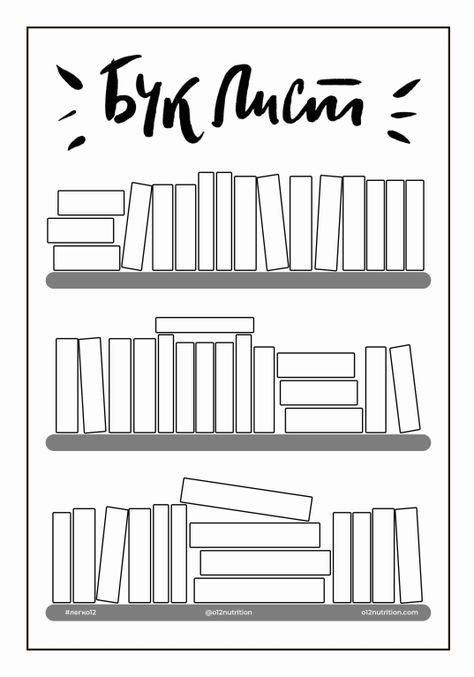 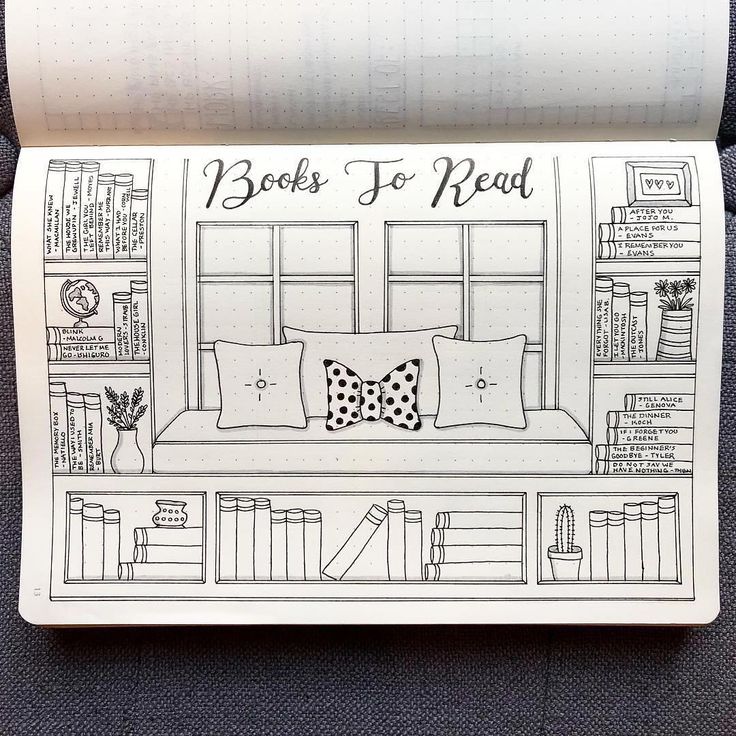 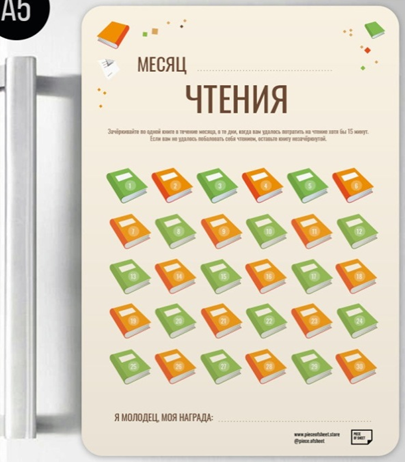 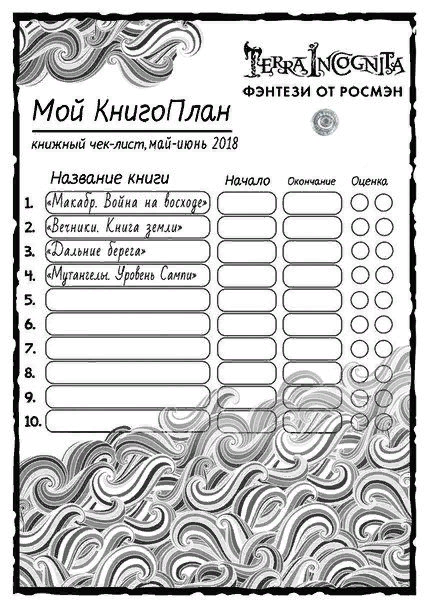 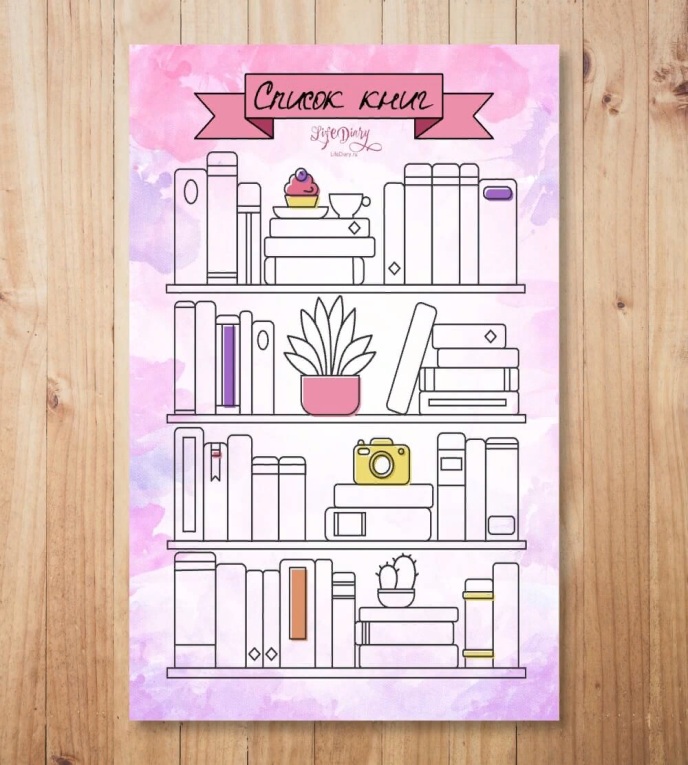 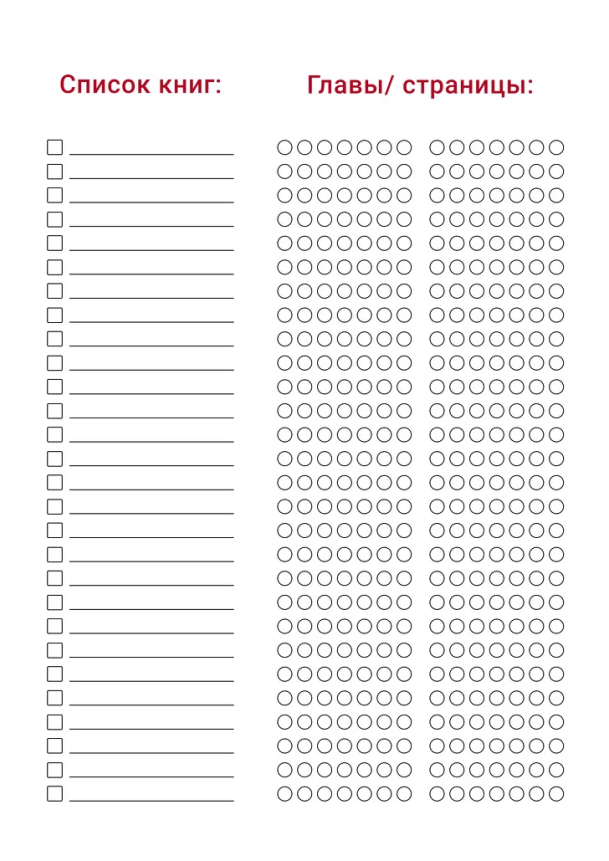 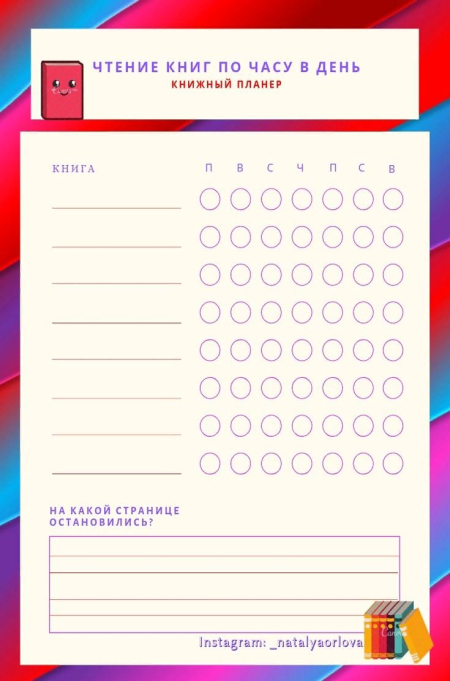 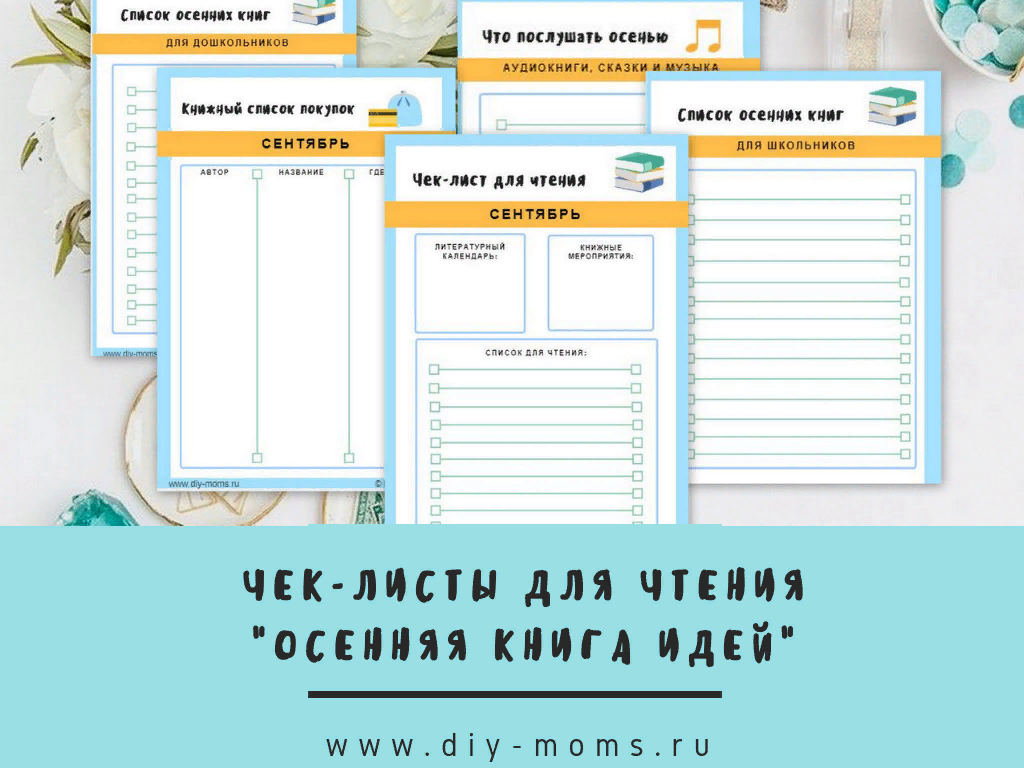 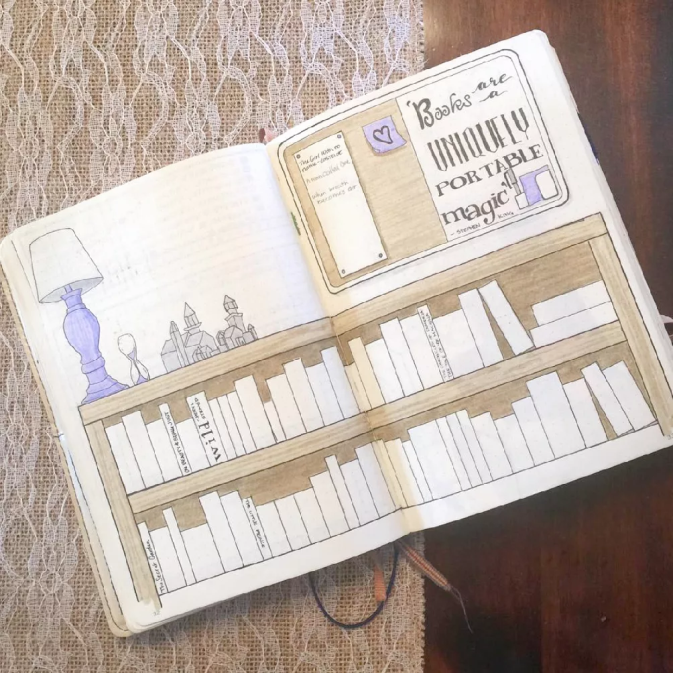 Источники для планирования
Цель: расширение горизонтов и генерирование свежих идей
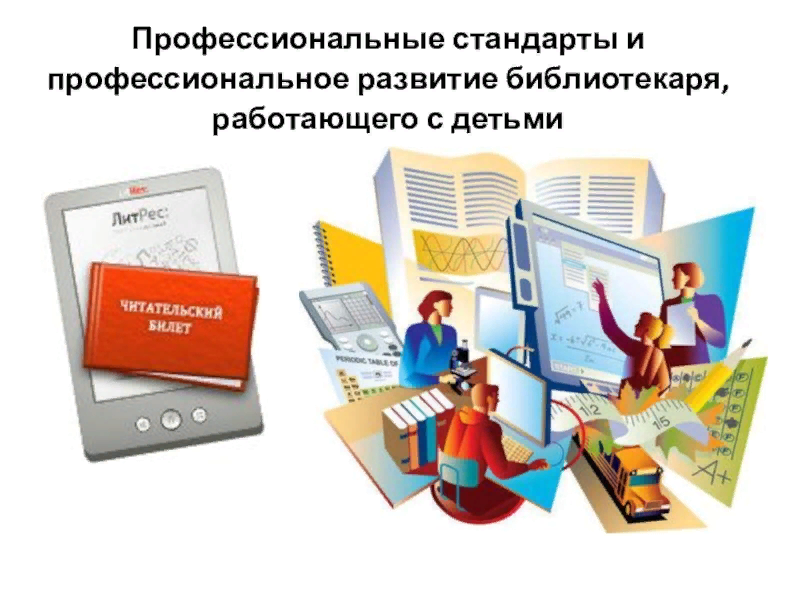 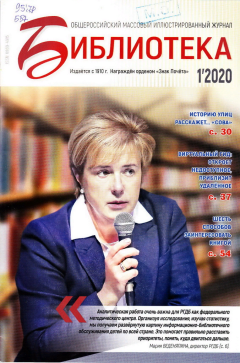 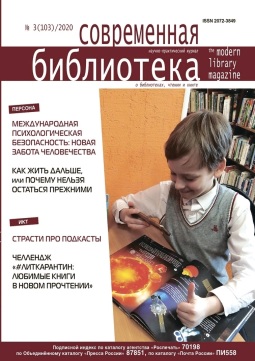 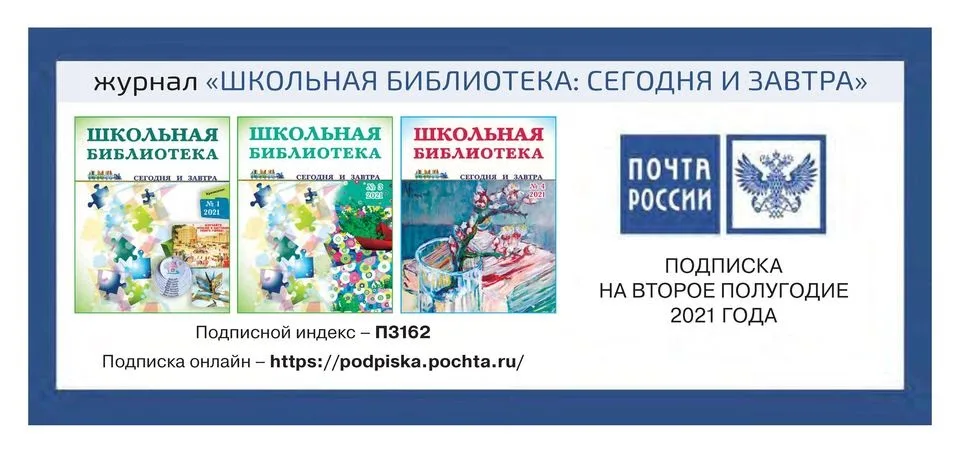 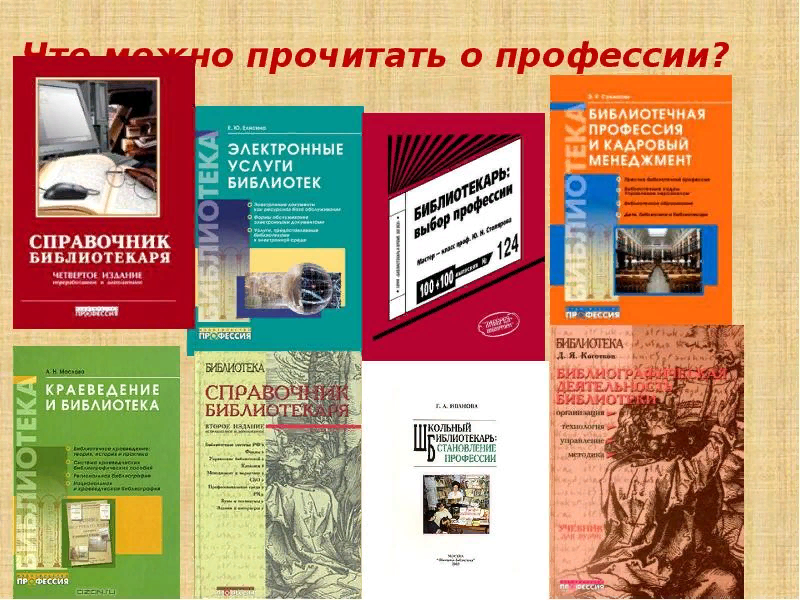 Профессиональные и непрофессиональные  журналы и книги
Профессиональные  и непрофессиональные площадки: семинары, мастер-классы, курсы
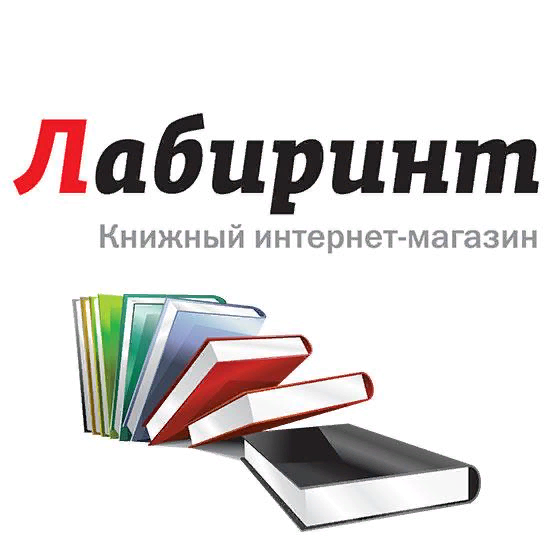 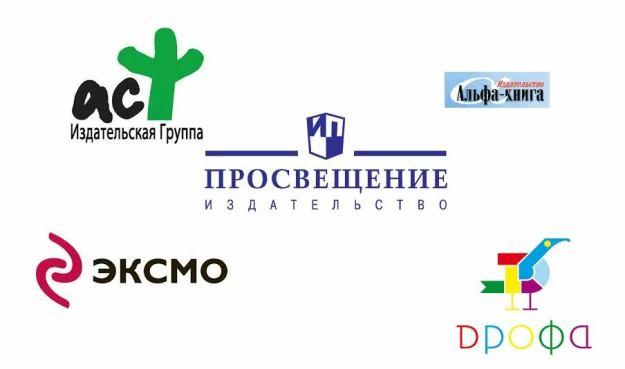 Сайты издательств и книжных  интернет-магазинов
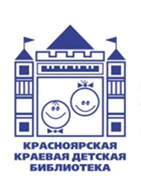 Страхи работы в формате тайм-менеджмента
Страх нехватки времени
(Мы не делаем какие-то дела, потому что нам кажется, что у нас нет или не будет на них времени. Поэтому даже не пытаемся начинать).
Страх потерпеть неудачу и не достигнуть результата
(Подобный страх мы испытываем перед большими делами, перед новыми проектами и, как правило, боимся самых важных для нас дел).
Страх неблагоприятного исхода или неприятных эмоций
(Этот страх чаще всего появляется в связи с небольшими, но неприятными делами, страх мысленно раздувает дело до крупных масштабов, делу приписываются несуществующие сложности).
Страх ответственности и неправильного решения
(Возникает, когда нужно принять решение, а значит и дело, с ним связанное. Появляется боязнь сделать неправильный выбор и это буквально парализует).
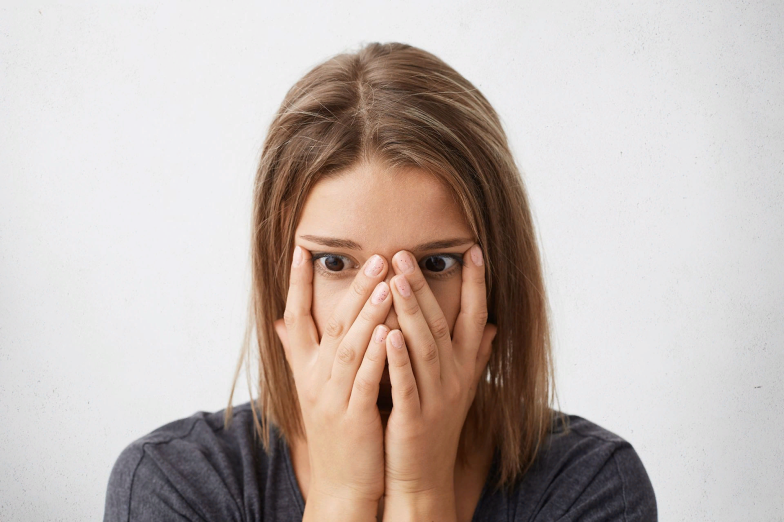 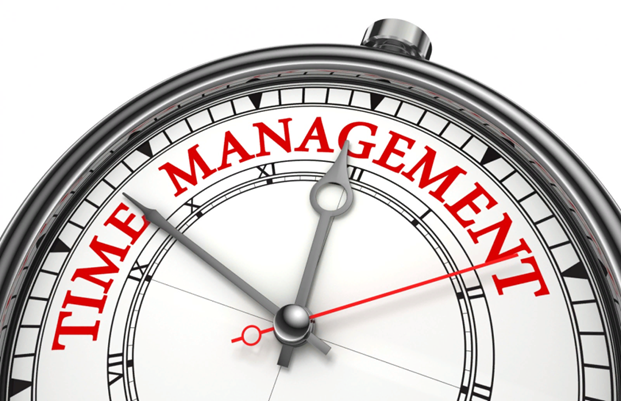 Вспомните хоть одну идею, которую вы отложили, какие страхи мешали вам её воплотить?
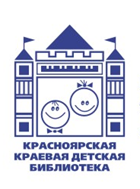 Запасаемся энергией для реализации планов
СОН
ПИЩА
ДВИЖЕНИЕ
«У человека есть всё, чтобы исполнить свою мечту»
(Пауло Коэльо «Алхимик»)
ЭМОЦИИ
МЕСТА СИЛЫ
ИНТЕЛЛЕКТ
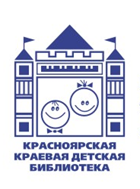 Успеваем всё и сразу
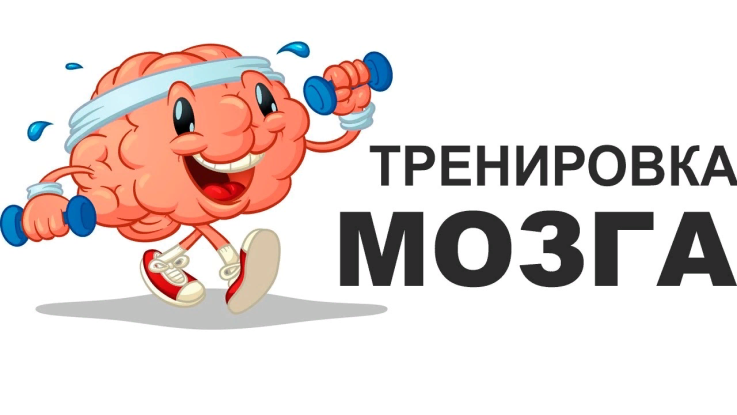 1. Открываем ладонь, смотрим на большой палец и указательный. А теперь пытаемся крутить большим пальцем вперёд, а указательным назад. Получилось? Нет? Тренируйтесь! Это и есть лазейка в многозадачность: если тело может выполнять несколько дел, значит мозг тоже.
2. Правой ногой делаем круг по часовой стрелке, левой рукой против часовой стрелки. Тоже пробуем.
3. Берём два карандаша и пишем двумя руками сразу. О как!
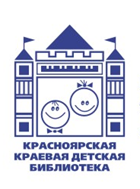 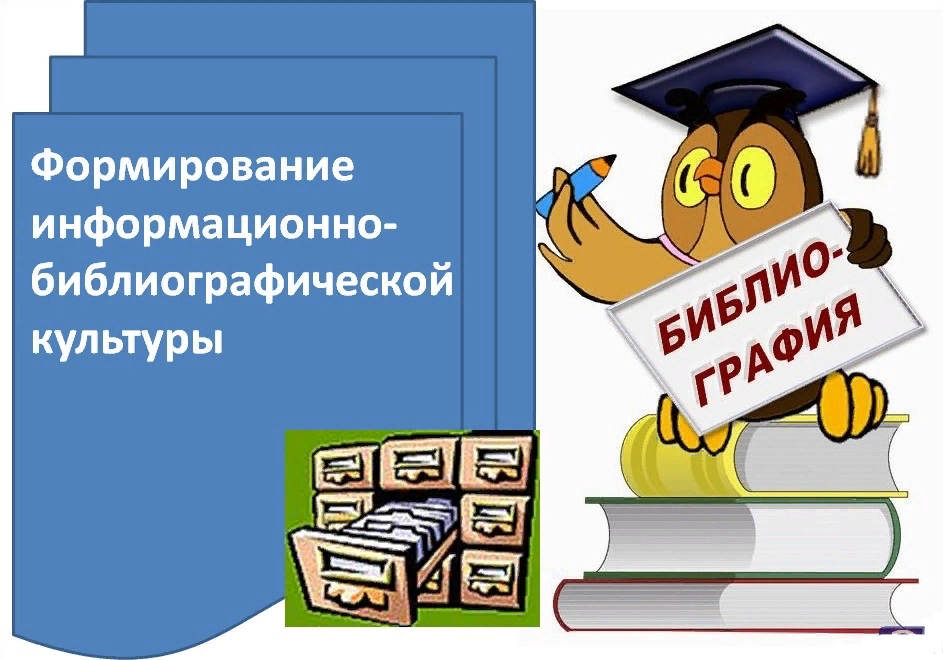 Библиографическая минутка
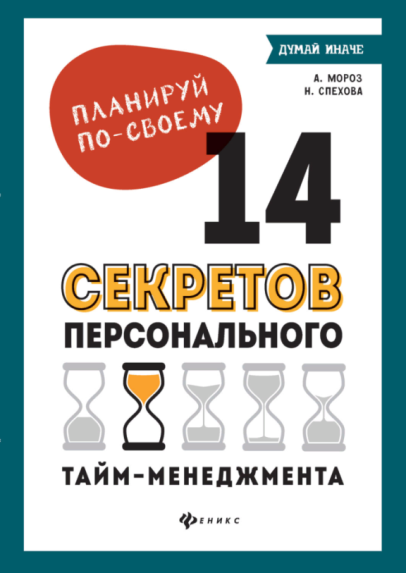 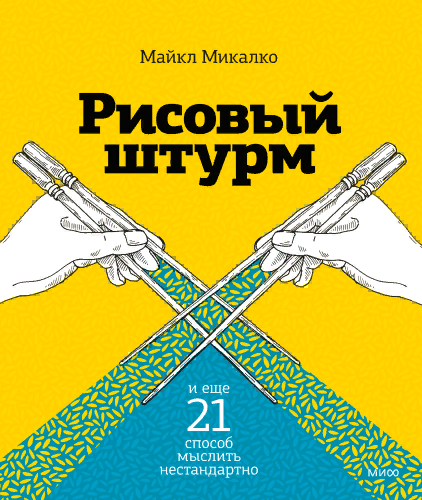 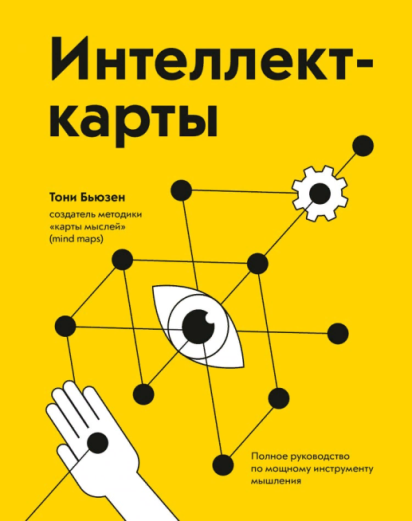 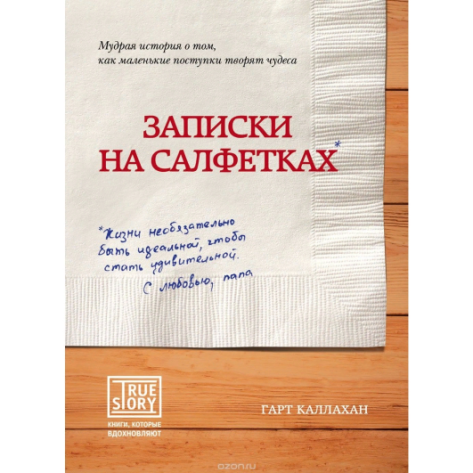 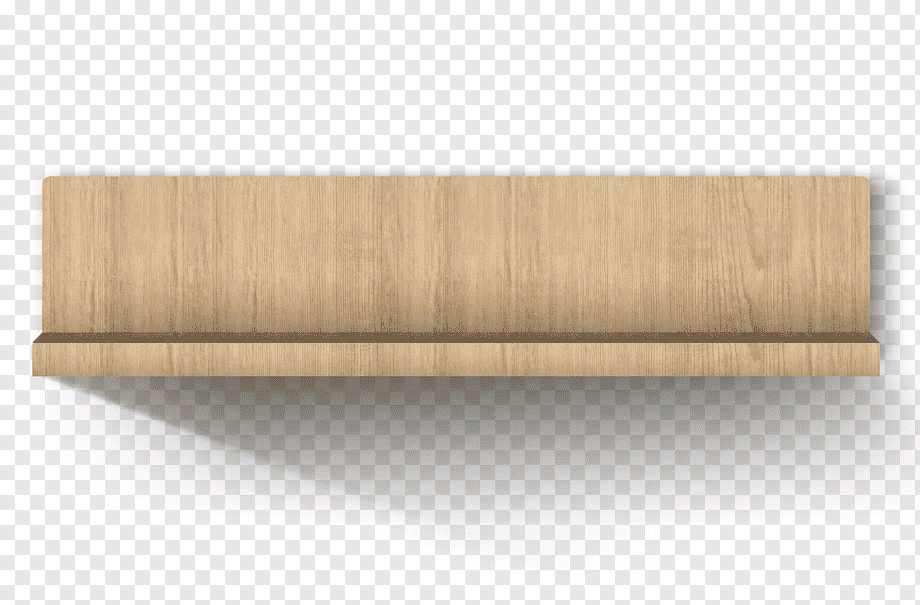 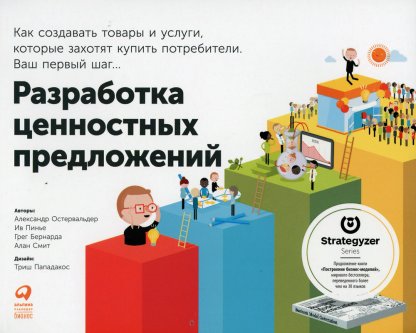 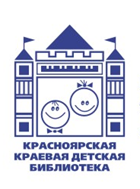 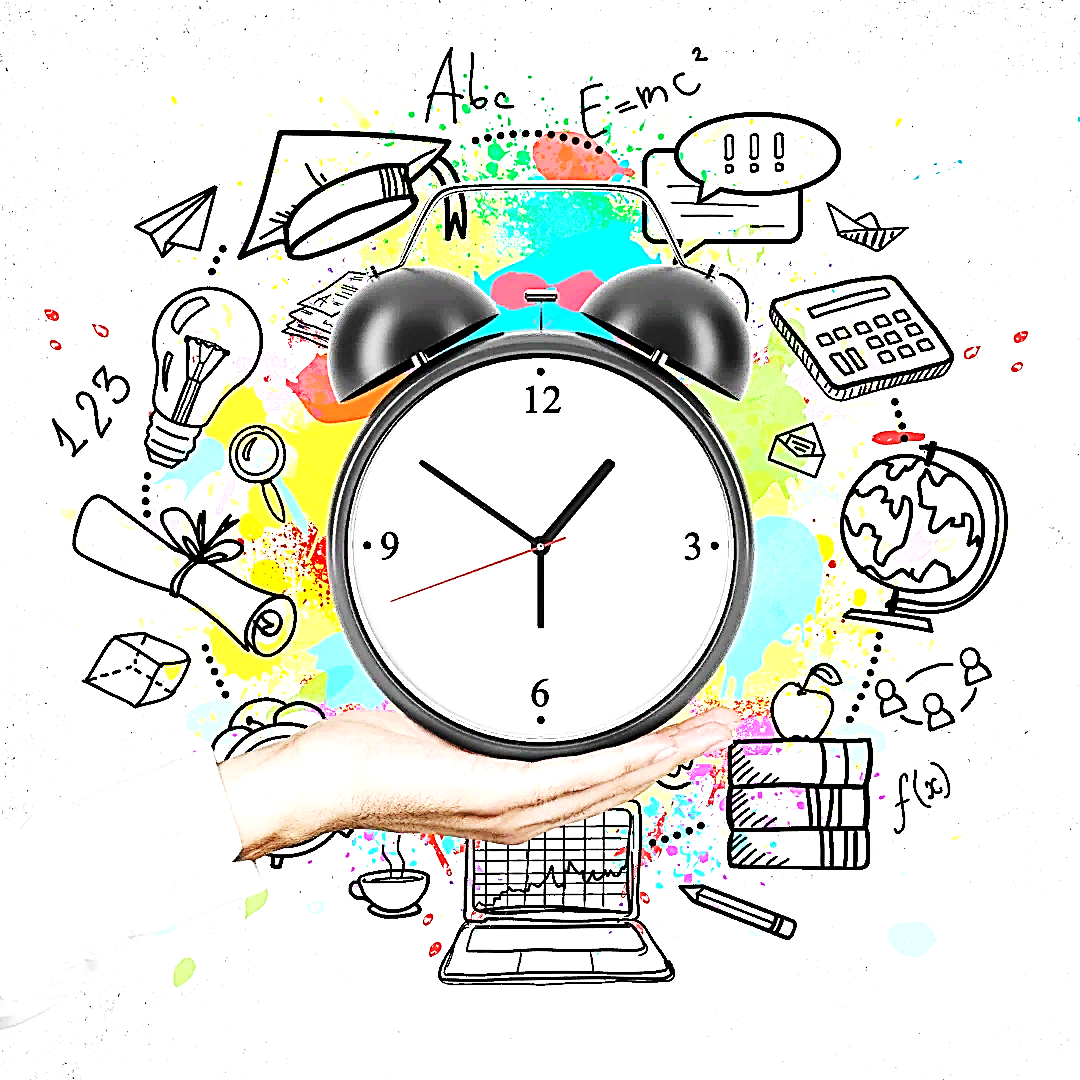 Благодарю за работу!